Calcul mental
Diapositive n°1
Quel est le carré de 10?
Diapositive n°2
Ajouter tous ces nombres
40
10
18
25
15
32
Diapositive n°3
Résoudre l’équation
Diapositive n°4
Compléter
Diapositive n°5
Développe
Diapositive n°6
Simplifie la fraction
Diapositive n°7
Ecrire la relation de Pythagore dans le triangle BOF rectangle en O.
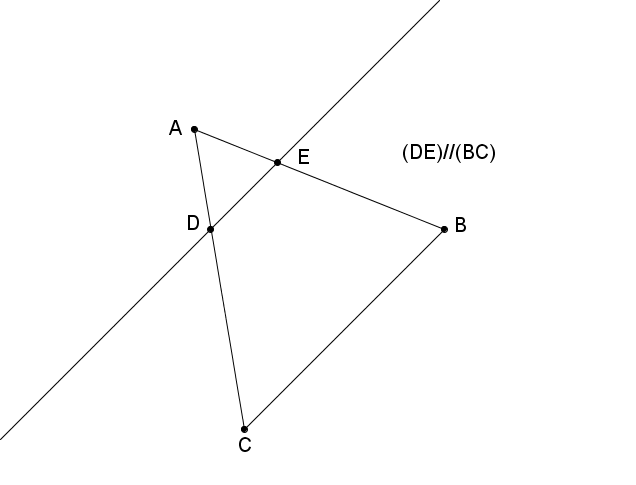 Diapositive n°8
Ecrire la relation de Thalès
Diapositive n°9
Calcule
Diapositive n°10
Calcule en factorisant
1,7  12 + 0,3  12
FIN
Posez les stylos